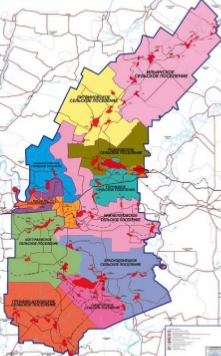 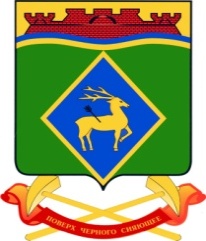 Финансовое управление Администрации Белокалитвинского района
БЮДЖЕТ ДЛЯ ГРАЖДАН
Бюджет Белокалитвинского района 
на 2019 год  и на плановый период
 2020 и 2021 годов
Финансовое управление Администрации Белокалитвинского района
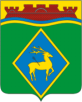 Основа формирования бюджета Белокалитвинского района 
на 2019 год и на плановый период 2020 и 2021 годов
Финансовое управление Администрации Белокалитвинского района
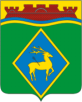 Особенности составления проекта бюджета Белокалитвинского района на 2019 год и на плановый период 2020 и 2021 годов
Финансовое управление Администрации Белокалитвинского района
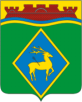 Основные направления бюджетной и налоговой политики Белокалитвинского района
 на 2019-2021 годы
Утверждены постановлением Администрации Белокалитвинского района от  06.11.2018 года № 1878
Сбалансированность консолидированного бюджета
Устойчивость бюджетной системы
Стратегия социально-экономического развития  Белокалитвинского района на период до 2030 года
КЛЮЧЕВЫЕ ЗАДАЧИ:
Реализация Указов Президента РФ
Достижение целей социально-экономического развития Белокалитвинского района
Финансовое управление Администрации Белокалитвинского района
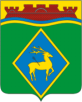 Основные приоритеты
 Белокалитвинского района
Обеспечение социального благополучия населения
Экономический рост
пути реализации бюджетной политики
Повышение налоговых и неналоговых поступлений в консолидированный бюджет
Формирование расходов с учетом их оптимизации и повышения эффективности
Инвестиро-вание в человеческий капитал
Проведение взвешенной долговой политики
Совершенствование межбюджетных отношений
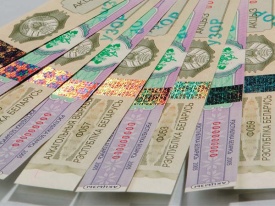 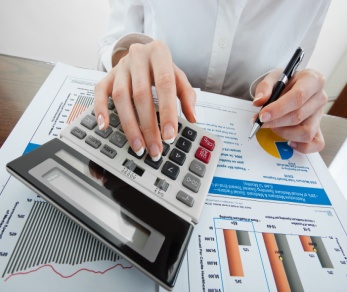 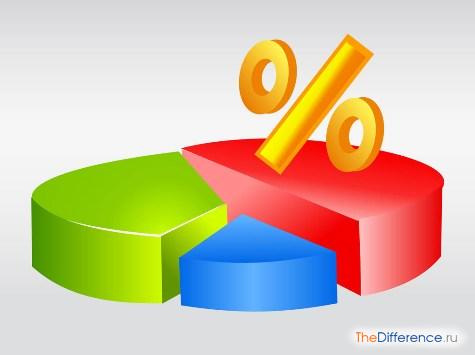 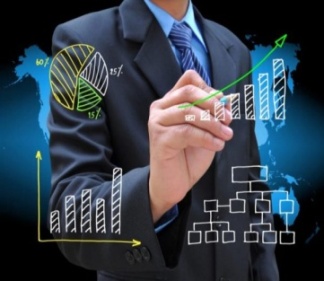 Финансовое управление Администрации Белокалитвинского района
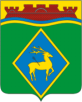 Меры, принимаемые для обеспечения сбалансированности бюджета Белокалитвинского района
План мероприятий по росту доходного потенциала Белокалитвинского района, оптимизации расходов местного бюджета и сокращению муниципального долга Белокалитвинского района до 2020 года, утвержденный распоряжением Администрации Белокалитвинского района от 28.09.2018 № 120
План мероприятий по устранению с 1 января 2019 года неэффективных льгот (понижение ставок по налогам), утвержденный постановлением Администрации Белокалитвинского района от  06.08.2018 № 1313
Контроль за качественным и своевременным принятием местных бюджетов
Финансовое управление Администрации Белокалитвинского района
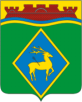 ПОКАЗАТЕЛИ ПРОГНОЗА СОЦИАЛЬНО-ЭКОНОМИЧЕСКОГО РАЗВИТИЯ РОСТОВСКОЙ ОБЛАСТИ и БЕЛОКАЛИТВИНСКОГО РАЙОНА
Финансовое управление Администрации Белокалитвинского района
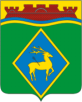 ПОКАЗАТЕЛИ ПРОГНОЗА СОЦИАЛЬНО-ЭКОНОМИЧЕСКОГО РАЗВИТИЯ РОСТОВСКОЙ ОБЛАСТИ и БЕЛОКАЛИТВИНСКОГО РАЙОНА
Финансовое управление Администрации Белокалитвинского района
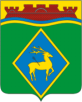 Основные характеристики консолидированного бюджета на 2019 год и на плановый период 2020 и 2021 годов
Тыс. рублей
Финансовое управление Администрации Белокалитвинского района
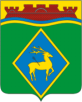 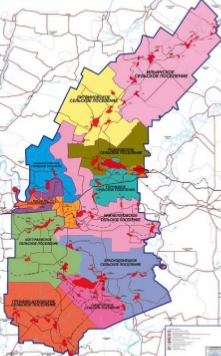 Основные характеристики бюджета 
Белокалитвинского района 
на 2019-2021 годы
Тыс. рублей
Финансовое управление Администрации Белокалитвинского района
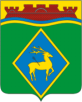 Основные параметры бюджета 
Белокалитвинского района на 2019 год
Доходы бюджета
2 947 437,7
Расходы бюджета
2 966 398,9
Тыс. рублей
Тыс. рублей
Налоги на доходы
физических лиц
377 761,2
Социальная политика 
994 791,8
Образование  
1 301 650,5
Налоги на совокупный
 доход  
33 566,1
Здравоохранение 
39 982,1
Государственная пошлина
16 165,3
Жилищно-коммунальное
 хозяйство
294 343,7
Акцизы
 35 237,4
Дорожный фонд  
48 311,1
Финансовая помощь 
из областного бюджета
 2 456 472,4
Сельское хозяйство
4 734,9
Иные доходы 
28 235,3
Иные расходы
282 584,8
Финансовое управление Администрации Белокалитвинского района
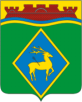 Динамика доходов консолидированного и районного бюджета Белокалитвинского района
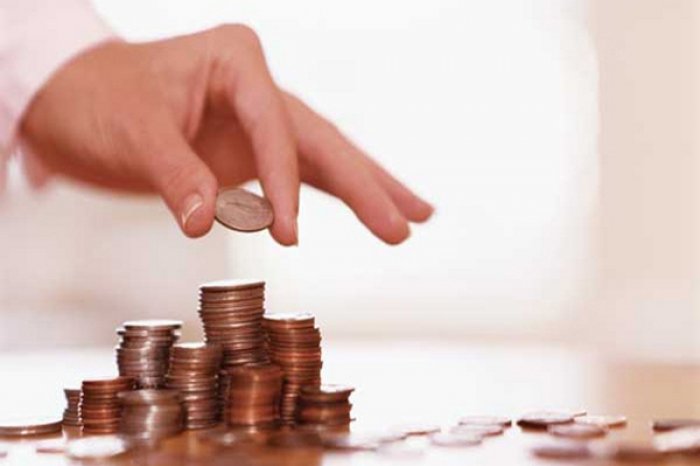 млн. рублей
Финансовое управление Администрации Белокалитвинского района
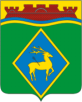 Крупнейшие налогоплательщики Белокалитвинского района
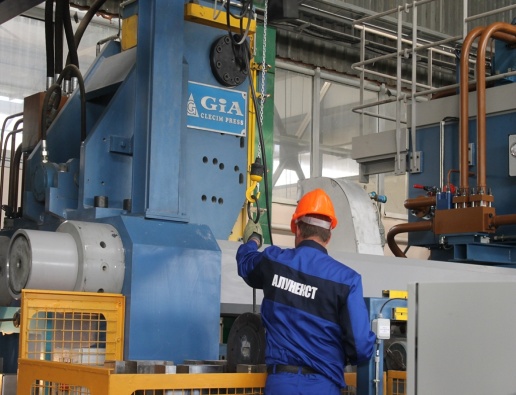 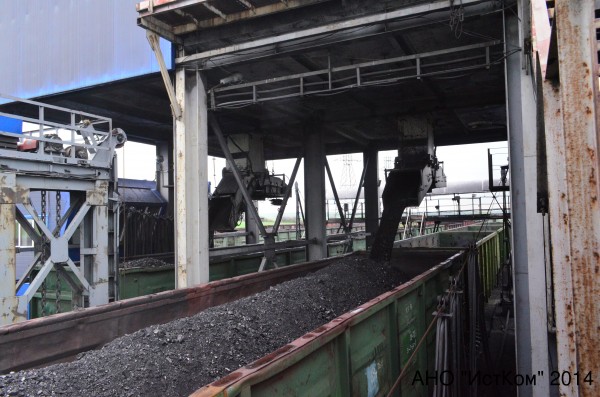 АО «Алюминий металлург Русс»
ООО «Шахтоуправление Садкинское»
ООО «Алунекст»
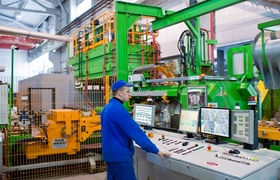 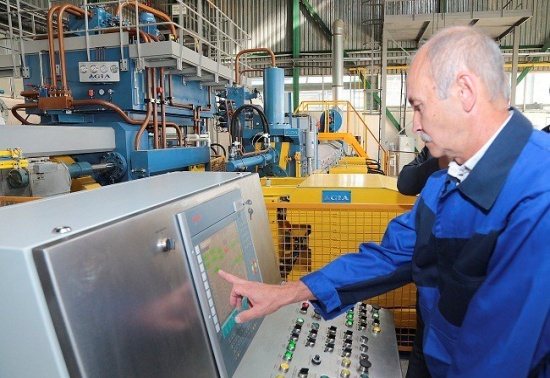 ООО «БК-Алпроф»
ЗАО «Феррум»
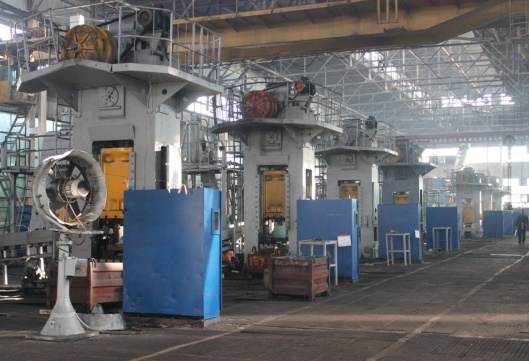 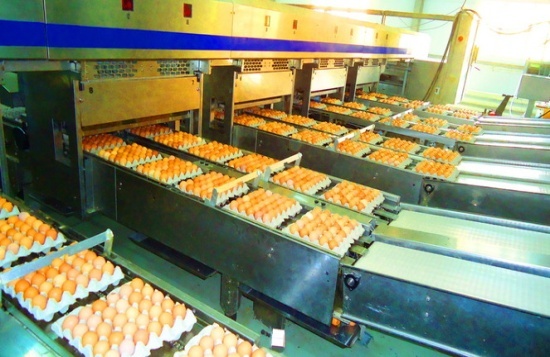 ООО «СБП-Регион»
Финансовое управление Администрации Белокалитвинского района
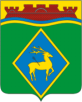 Собственные доходы консолидированного и районного бюджета Белокалитвинского района
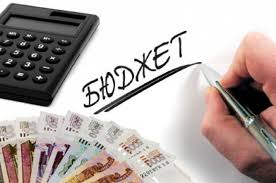 Финансовое управление Администрации Белокалитвинского района
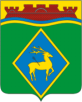 Финансовое управление Администрации Белокалитвинского района
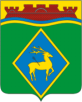 Финансовое управление Администрации Белокалитвинского района
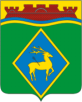 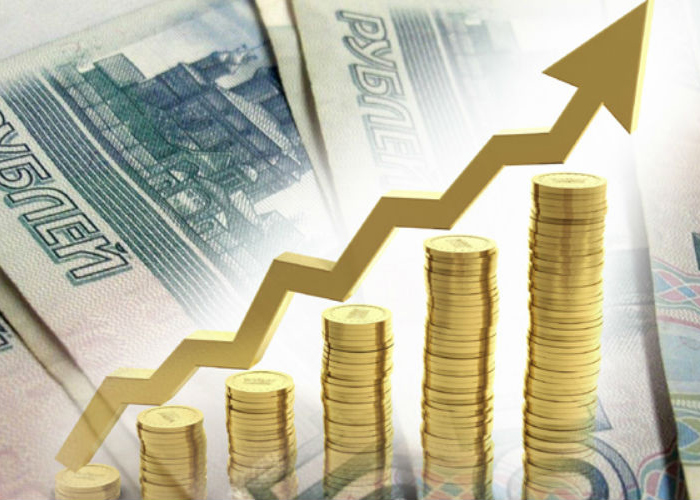 Динамика поступлений налога на совокупный доход в бюджет Белокалитвинского района
Тыс. рублей
Финансовое управление Администрации Белокалитвинского района
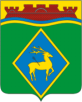 Динамика поступлений в бюджет Белокалитвинского района по подакцизным товарам 
(акцизы на нефтепродукты)
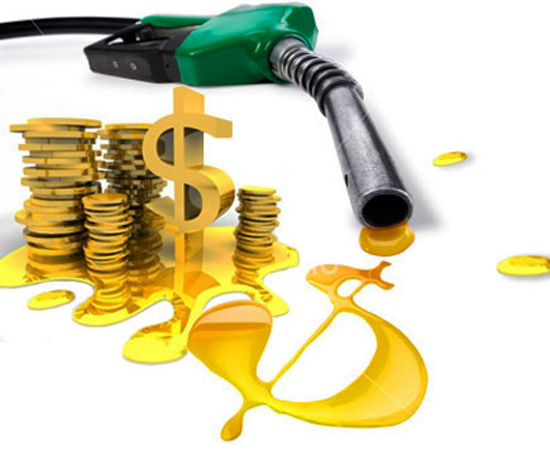 Тыс. рублей
Финансовое управление Администрации Белокалитвинского района
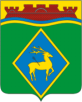 Основные приоритеты и подходы к формированию расходов бюджета Белокалитвинского района на 2019-2021 годы
Исходные данные на 2019 и 2021 годы – утвержденные ассигнования в решении Собрания депутатов от 28.12.2017 № 188 «О бюджете Белокалитвинского района на 2018 год и плановый период 2019 и 2020 годов», на 2021 год – бюджетные ассигнования 2020 года, установленные данным решением
Индексация социальных выплат исходя из уровня инфляции с 1 января 2019 года на 4,3 процента, с 1 января 2020 года на 3,8 процента, с 1 января 2021 года на 4,0 процента
Индексация размеров оплаты труда работников муниципальных учреждений на прогнозный уровень инфляции с 1 октября 2019 года на 4,3 процента, средства на индексацию с 1 октября 2020 года на 3,8 процента и с 1 октября 2021 года  на 4,0 процента зарезервированы в составе условно-утвержденных расходов
Увеличение расходов на заработную плату низкооплачиваемых работников в связи с доведением минимального размера оплаты труда до величины прожиточного минимума трудоспособного населения в 2019 году до 11 280 рублей
Принятие мер по недопущению снижения достигнутых ранее показателей уровня оплаты труда категорий работников социальной сферы, определенных в указах Президента Российской Федерации 2012 года, а также сохранению уровня, установленного в этих указах
Финансовое управление Администрации Белокалитвинского района
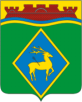 Расходы бюджета Белокалитвинского района на 2019 год
Содержание аппарата управления
9 органов местного самоуправления
271 работников органов местного самоуправления
132 240,5
Финансовое обеспечение муниципальных учреждений
111 муниципальный учреждений
1 669 907,0
Меры социальной поддержки отдельных категорий граждан
ветераны труда, труженики тыла, граждане, пострадавшие от политических репрессий, малоимущие семьи и одиноко проживающие граждане, многодетные семьи, дети сироты и дети, оставшиеся без попечения родителей, молодые семьи, граждане, работающие и проживающие в сельской местности
724 117,9
Бюджетные инвестиции в муниципальную собственность
Строительство и реконструкция объектов 
Капитальный ремонт
81 237,9
Субсидии юридическим лицам (за исключением государственных и муниципальных учреждений), индивидуальным  предпринимателям, физически лицам)
16 103,9
Дорожное хозяйство
Капитальный ремонт
48 311,1
Межбюджетные трансферты бюджетам поселений на исполнение полномочий муниципальных образований
278 435,9
Резервный фонд Администрации Белокалитвинского района
5 000,0
Прочие расходные обязательства
26 736,9
Финансовое управление Администрации Белокалитвинского района
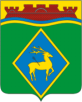 Финансовое обеспечение 
 муниципальных учреждений
 на 2019 год
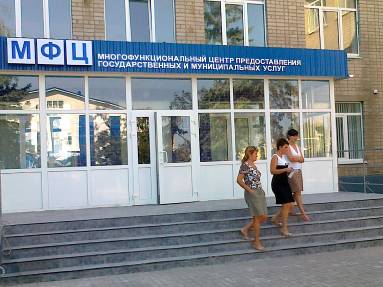 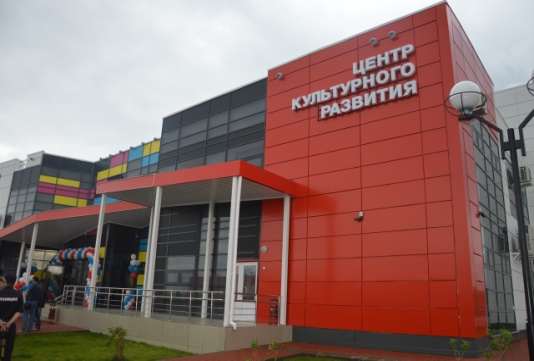 Финансовое обеспечение 
111 муниципальных учреждений 
(более 3,5 тысяч работников)
1 669 907,0 тыс. рублей
Финансовое обеспечение 
1 казенного учреждения  
20 621,8 тыс. рублей
Финансовое обеспечение 
1 автономного учреждения 
30 181,0  тыс. рублей
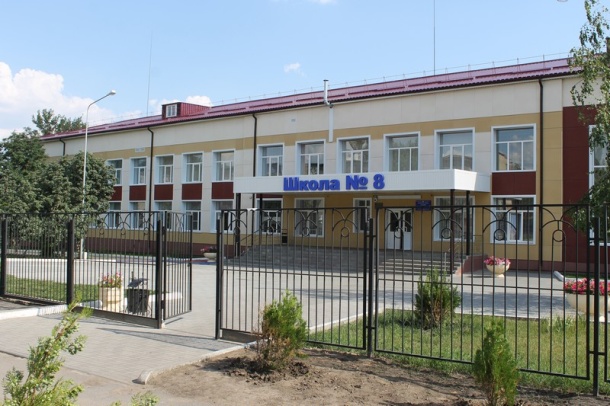 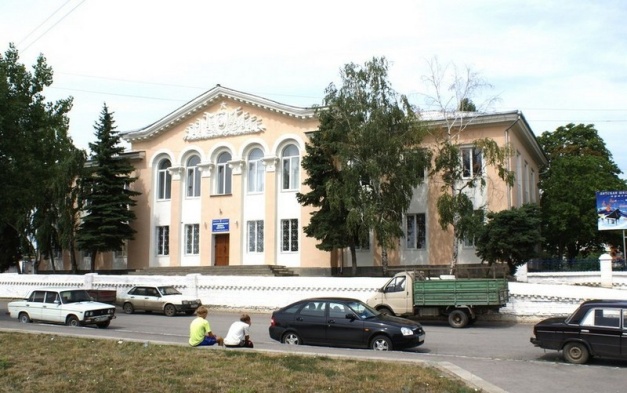 Финансовое обеспечение 109 бюджетных учреждений 
1 619 104,2 тыс. рублей
Финансовое управление Администрации Белокалитвинского района
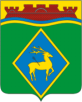 «Бюджет развития» 
Белокалитвинского района на 2019 год  
 ВСЕГО – 332 551,8 тыс. рублей
Финансовое управление Администрации Белокалитвинского района
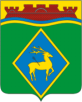 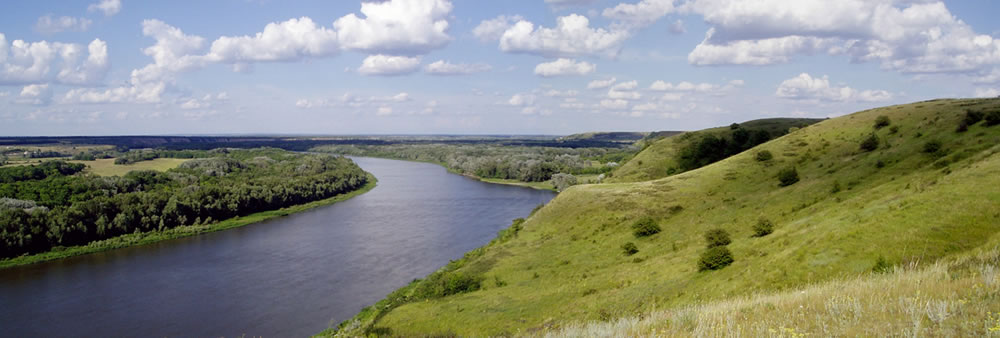 Динамика расходов консолидированного бюджета и бюджета Белокалитвинского района
Тыс. рублей
Финансовое управление Администрации Белокалитвинского района
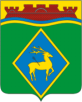 Структура расходов 
по разделам бюджетной классификации (%)
Финансовое управление Администрации Белокалитвинского района
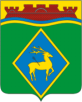 Структура расходов по разделам бюджетной классификации (тыс. рублей)
Финансовое управление Администрации Белокалитвинского района
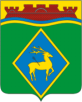 Расходы Бюджета Белокалитвинского района в 2019 году (тыс. рублей)
Финансовое управление Администрации Белокалитвинского района
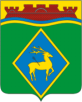 Расходы Бюджета Белокалитвинского района на социальную сферу в 2019 году (тыс. рублей)
Социальная сфера
 82,2%
Образование  43,8%
Культура, кинематография 3,5%
Здравоохранение  1,4%
Социальная политика
 33,4%
Физическая культура и спорт 0,1%
Расходы на социальную сферу в 2017-2019 году 
(тыс. рублей)
2019 год – 2 442 643,6
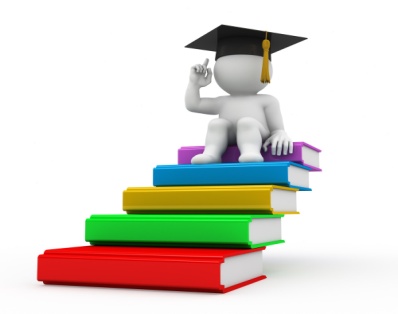 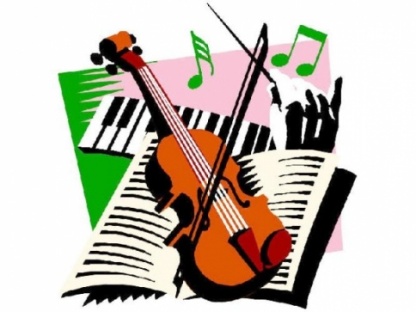 2018 год – 2 286 281,7
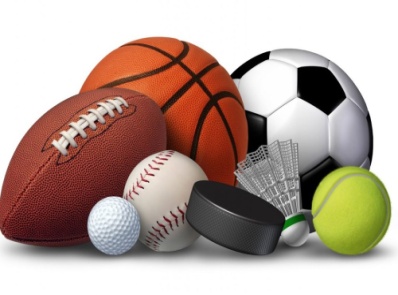 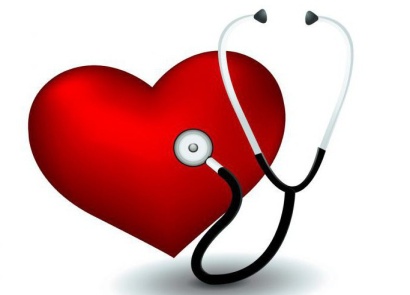 2017 год – 2 078 554,5
Финансовое управление Администрации Белокалитвинского района
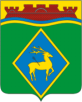 Расходы на обеспечение деятельности
 аппарата управления
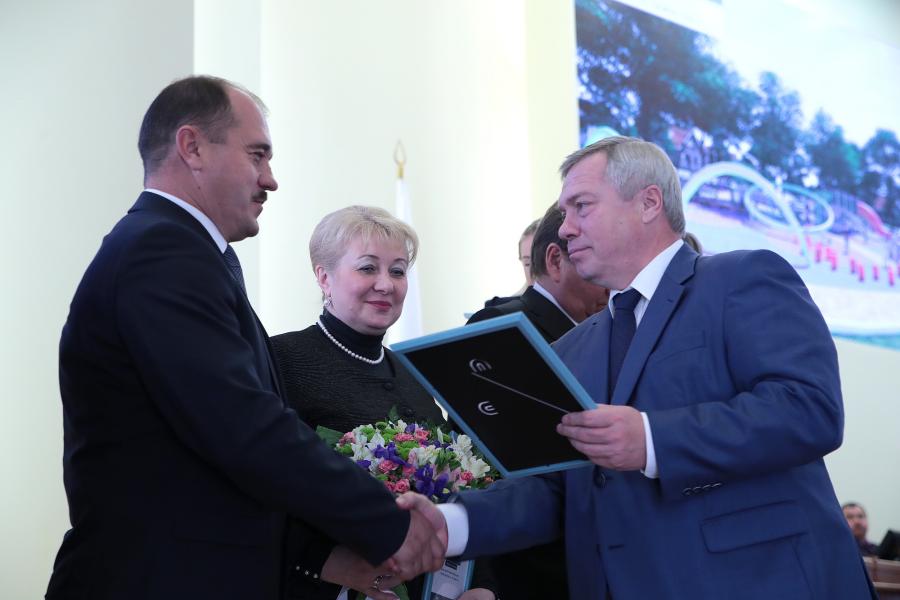 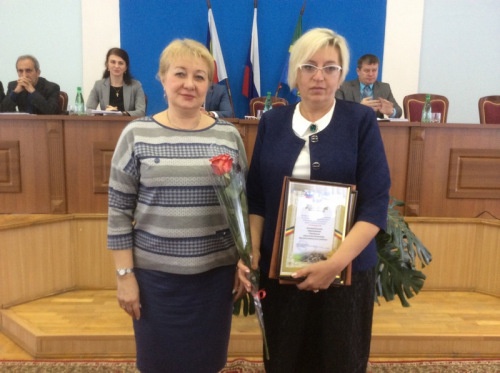 Финансовое управление Администрации Белокалитвинского района
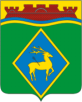 Структура расходов бюджета Белокалитвинского района на образование
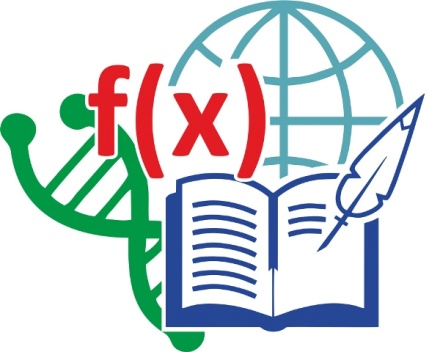 Финансовое управление Администрации Белокалитвинского района
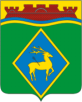 Основные направления расходов в сфере образование
Финансовое управление Администрации Белокалитвинского района
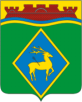 Муниципальные бюджетные образовательные учреждения Белокалитвинского района
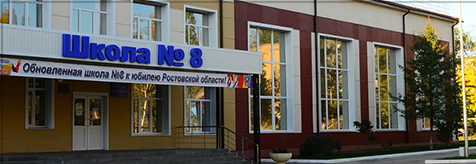 Муниципальные бюджетные  общеобразовательные учреждения Белокалитвинского района:
38
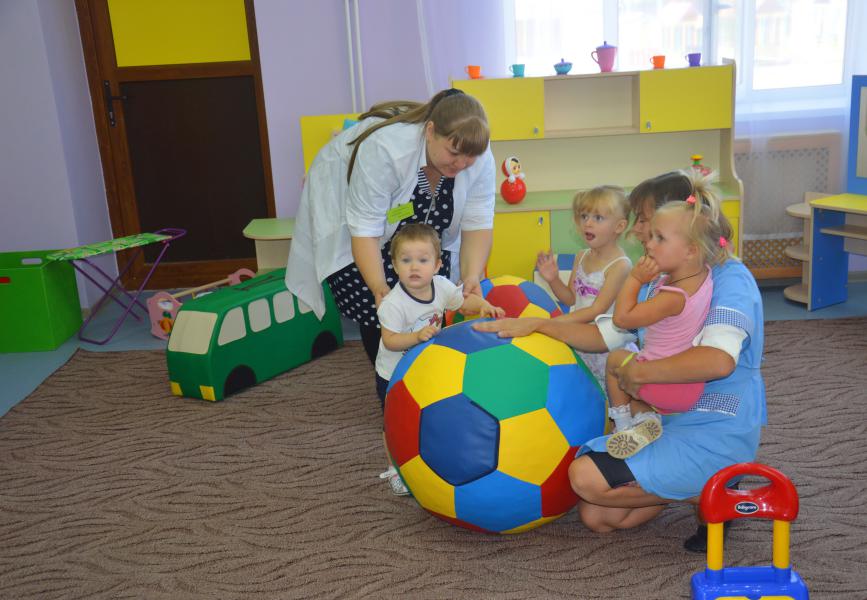 Муниципальные бюджетные дошкольные образовательные учреждения Белокалитвинского района:
48
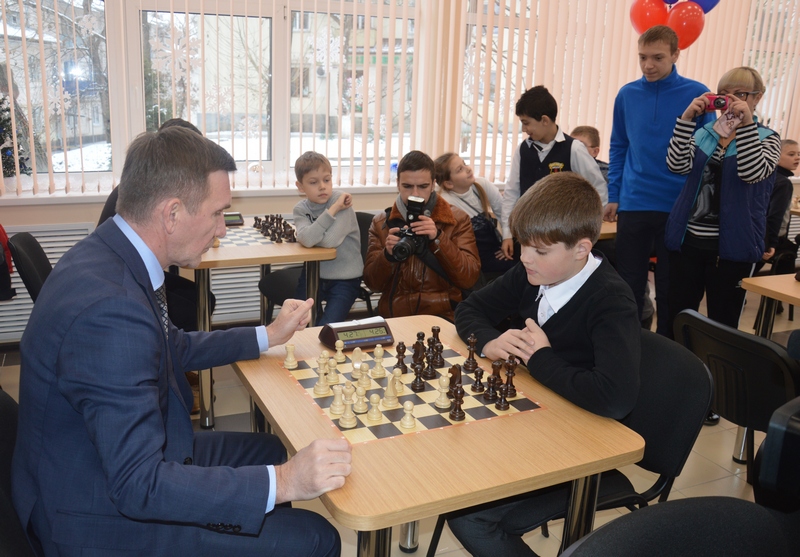 Муниципальные бюджетные учреждения дополнительного образования Белокалитвинского района и прочие бюджетные учреждения
6
6
Финансовое управление Администрации Белокалитвинского района
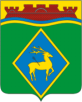 Численность детей, обучающихся 
в образовательных организациях
человек
Финансовое управление Администрации Белокалитвинского района
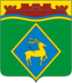 Финансовая помощь в сфере образования 2019 год
Предоставление субсидий Белокалитвинскому району в 2019 году
Разработка ПСД на капитальный ремонт МБОУ Богураевская СОШ
  6 601,9 тыс. рублей
Реализация проекта «Всеобуч по плаванию»  680,7 тыс. рублей
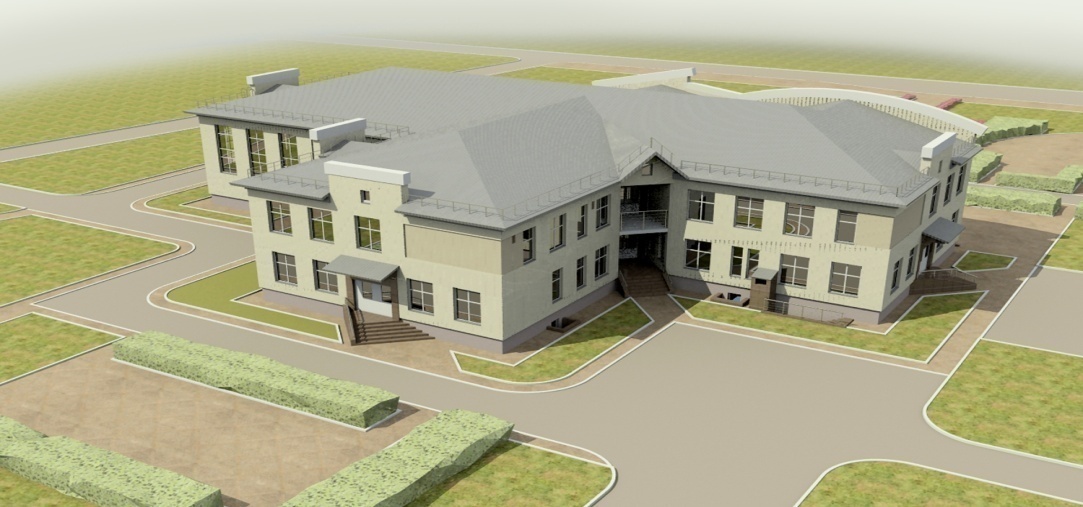 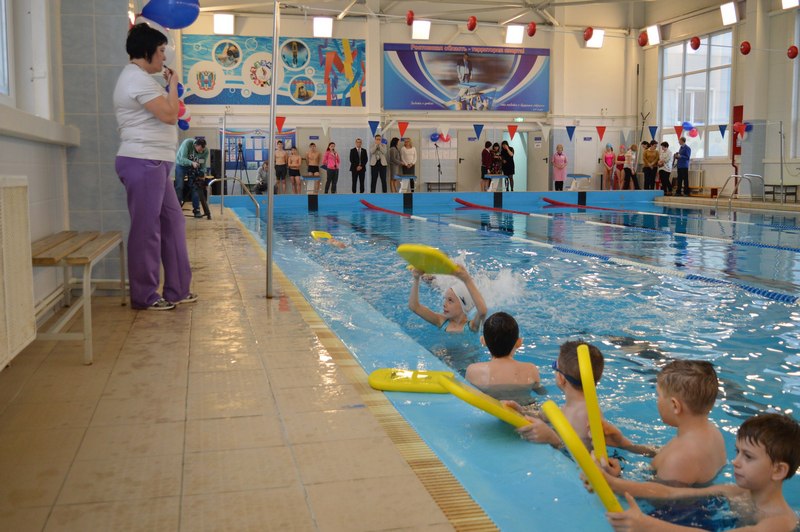 Замена оконных и дверных блоков в  школах  7 338,7 тыс. рублей
Устройство ограждений  территорий          4 школ   3 182,2 тыс. рублей
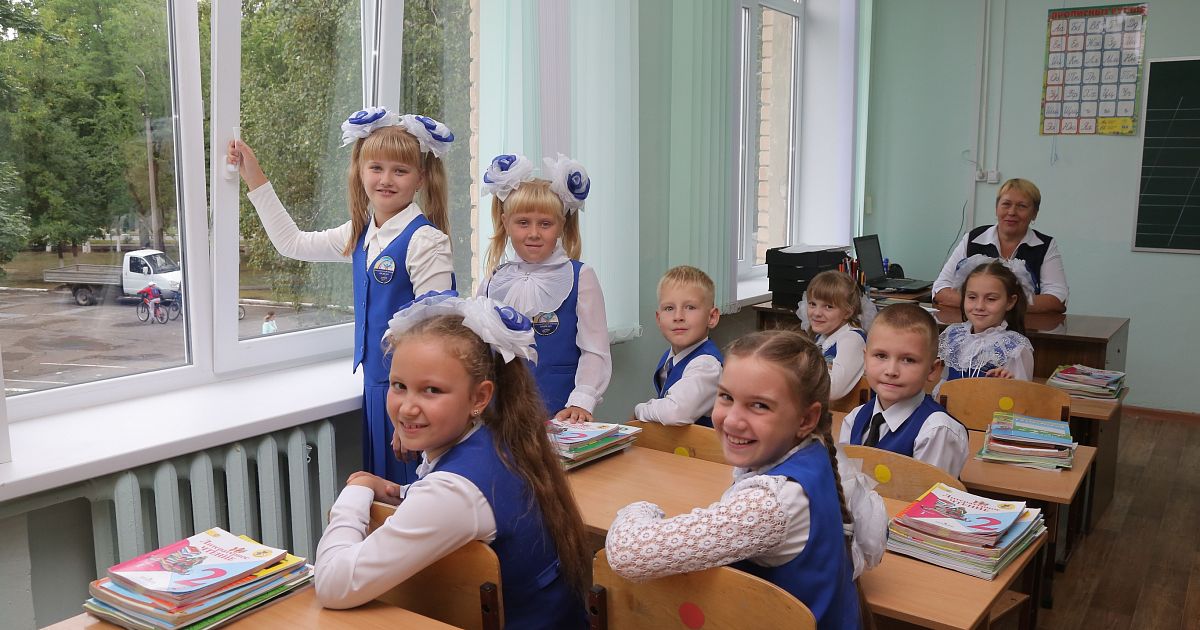 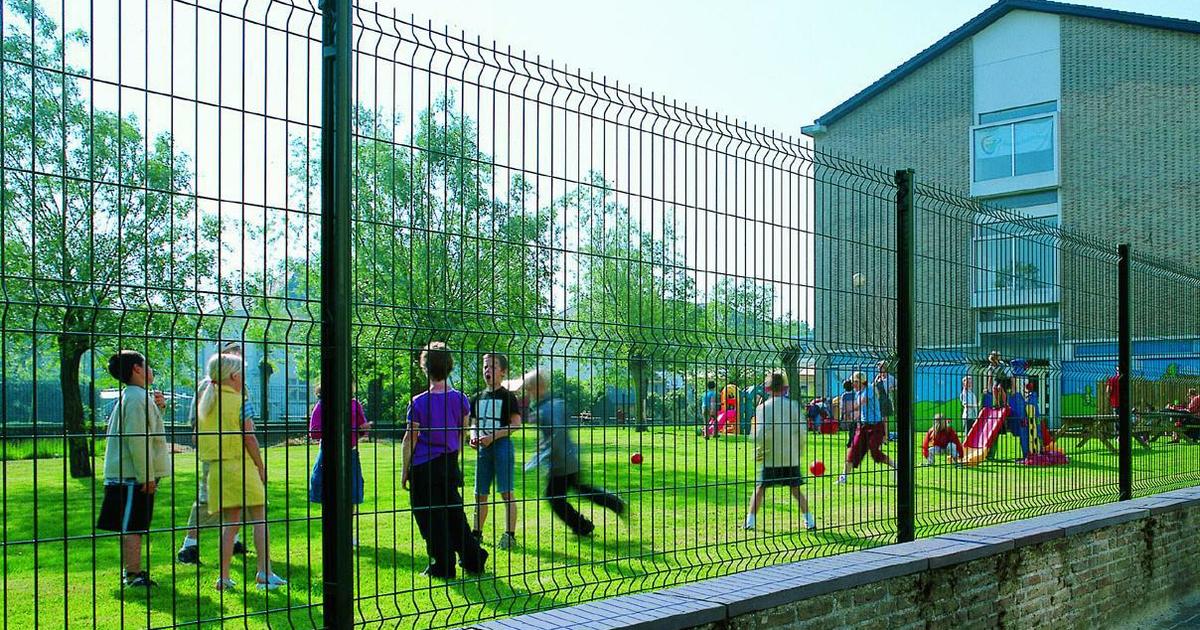 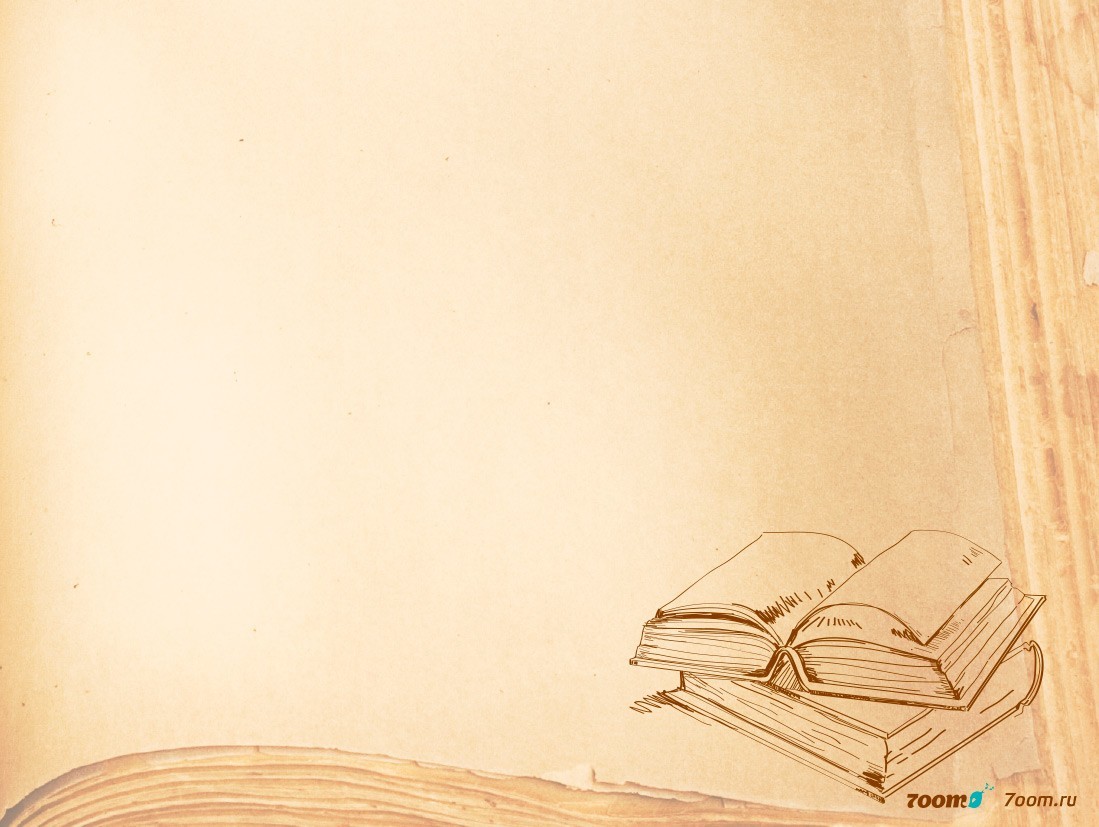 Финансовое управление Администрации Белокалитвинского района
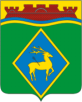 Финансовое управление Администрации Белокалитвинского района
Структура расходов по разделу «Культура» на 2019 год
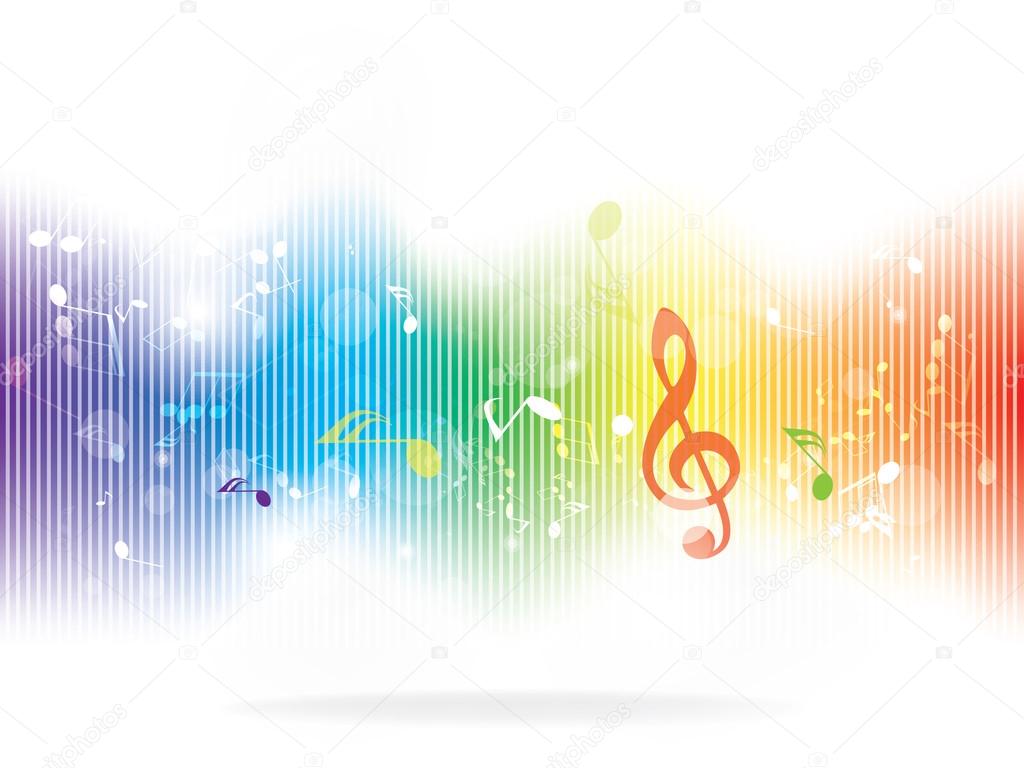 Финансовое управление Администрации Белокалитвинского района
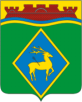 Финансовое управление Администрации Белокалитвинского района
Расходы на повышение заработной платы работникам учреждений культуры в 2019 году (в общей сумме 42 105,7 тыс. рублей, что составляет 41% от расходов, предусмотренных на финансовое обеспечение выполнения муниципального задания)
Финансовое управление Администрации Белокалитвинского района
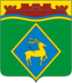 Муниципальные бюджетные учреждения, подведомственные отделу культуры  Белокалитвинского района:
Центральная районная библиотека
Историко-краеведческий музей
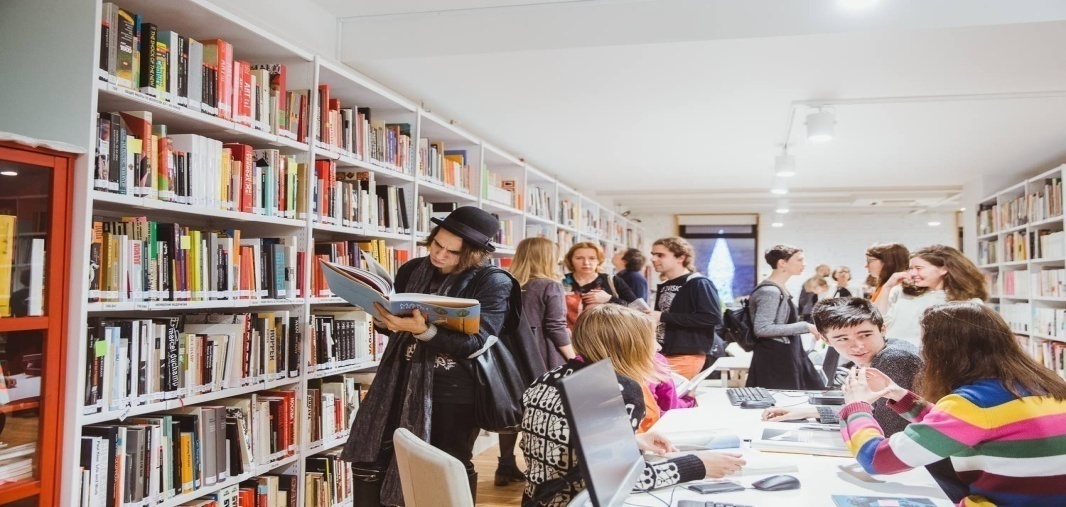 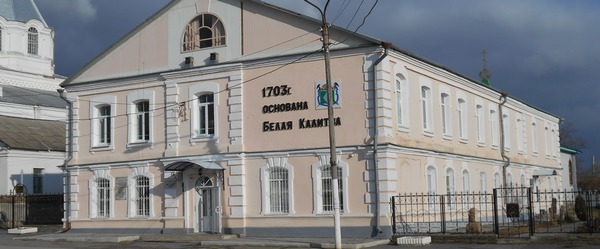 Музыкальные школы:
 4 учреждения
Клубы: 
 13 учреждений, из них 12 в поселениях
 1 Центр культурного развития
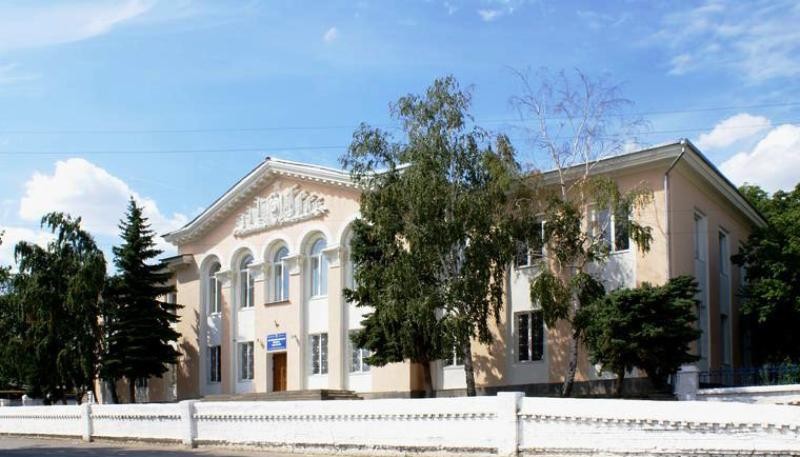 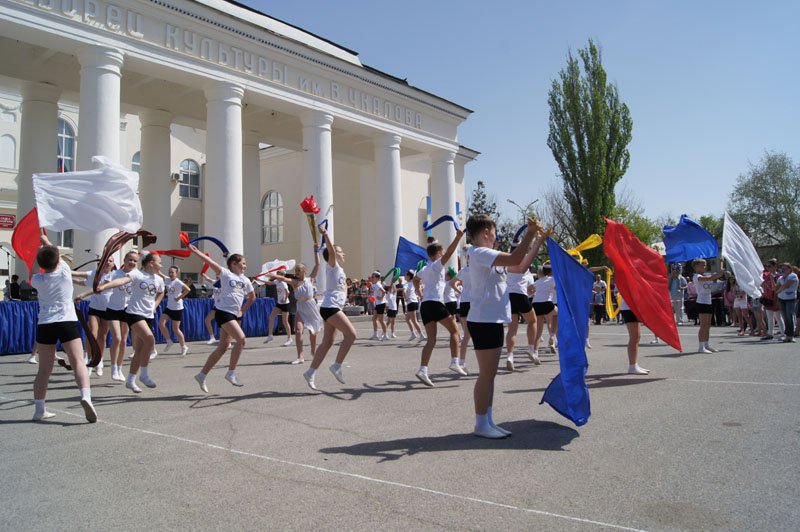 Финансовое управление Администрации Белокалитвинского района
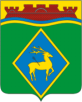 Ежегодные мероприятия в сфере культуры, запланированные в Белокалитвинском районе на 2019  год
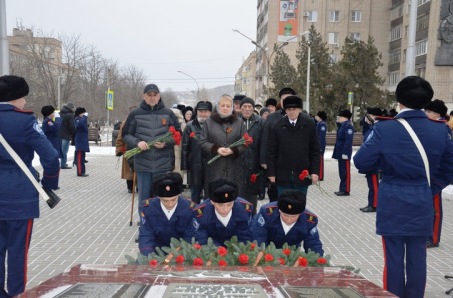 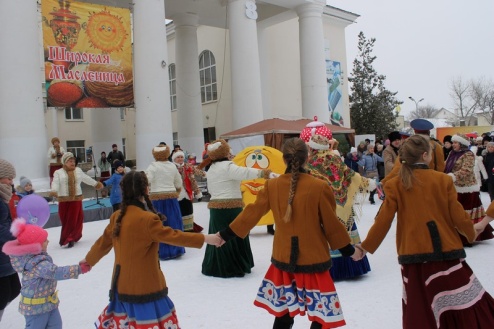 День Победы- 
140,0 тыс. рублей
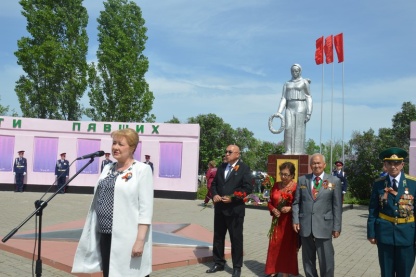 Освобождение города 12,0 тыс. рублей
Масленица-
20,0 тыс. рублей
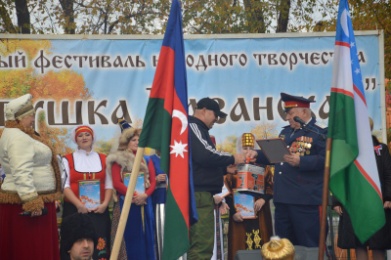 Слет работников культуры 145,0 тыс. рублей
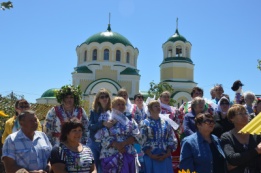 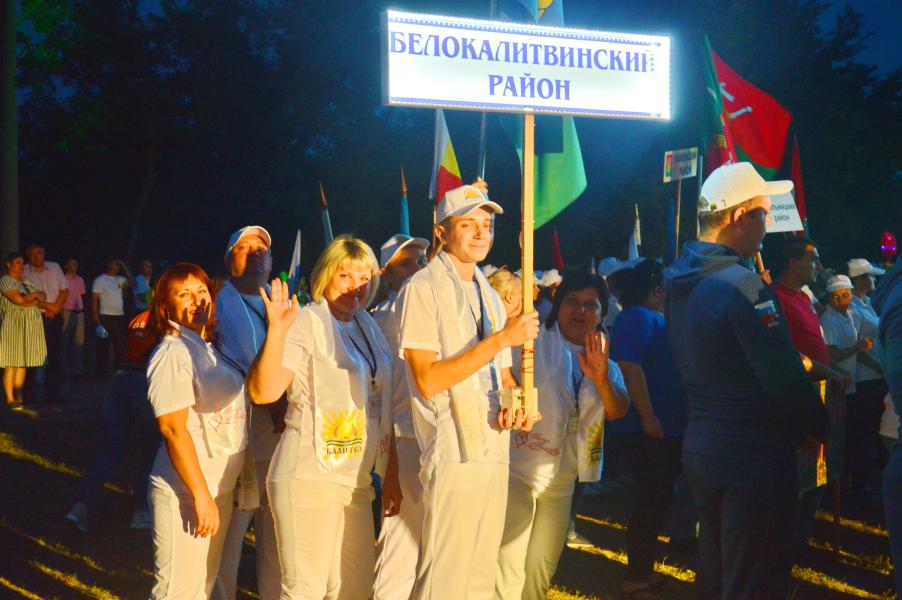 Точка опоры-
5,0 тыс. рублей
Матушка Казанская-50,0 тыс. рублей
Троица-
50,0 тыс. рублей
День работника культуры
20,0 тыс. рублей
Финансовое управление Администрации Белокалитвинского района
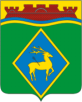 Расходы бюджета Белокалитвинского района на здравоохранение в 2019-2021 годах
Тыс. рублей
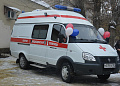 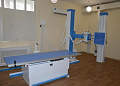 Финансовое управление Администрации Белокалитвинского района
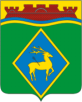 Расходы областного бюджета в 2019-2021 годах на предоставление субсидий для муниципальных учреждений здравоохранения
Приобретение модульных 
фельдшерско-акушерских 
пунктов и врачебных амбулаторий
 (приобретение и оснащение модуля
 для врачебной амбулатории)
2020 год
2 400,0тыс. рублей
2021 год
1 200,0 тыс. рублей
Приобретение автомобилей 
скорой медицинской помощи
2020 год
2 742,7 тыс. рублей
Капитальный ремонт 
учреждений здравоохранения
2019 год
2 913,4  тыс. рублей
Приобретение 
медицинского оборудования
2019 год
586,3 тыс. рублей
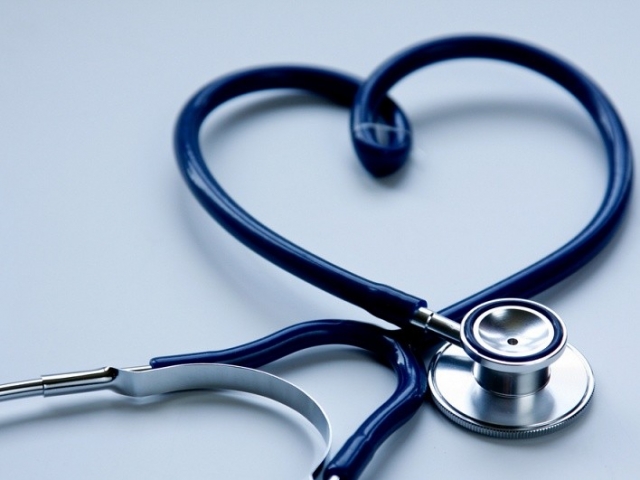 Финансовое управление Администрации Белокалитвинского района
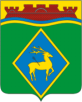 Поддержка в сфере здравоохранения  в 2019 году
Доплаты к стипендиям
25 студентам
241,0 тыс. рублей
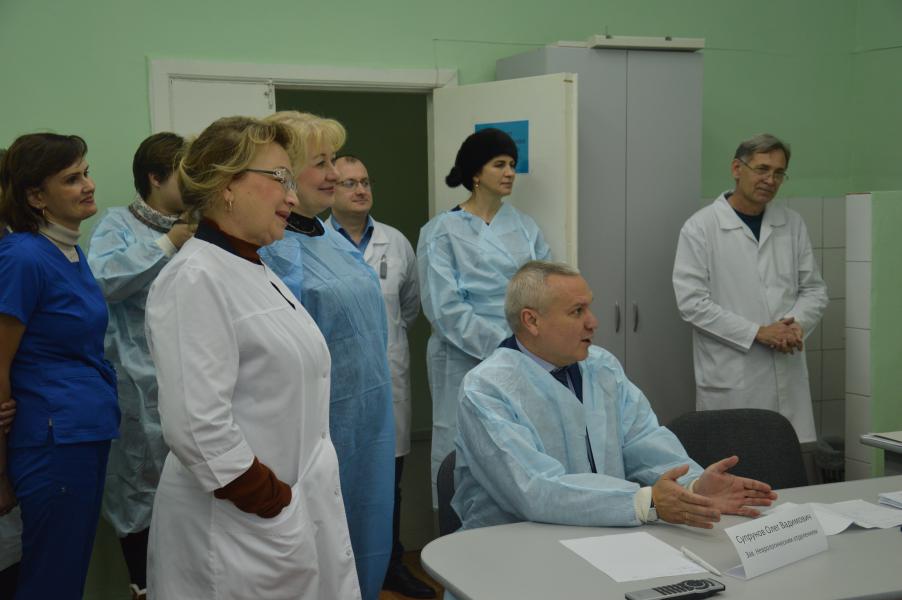 Найм жилого помещения для иногородних врачей
13 человек 
906,0 тыс. рублей
Финансовое управление Администрации Белокалитвинского района
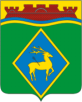 Расходы бюджета Белокалитвинского района на
 социальную политику в 2019-2021 годах
Финансовое управление Администрации Белокалитвинского района
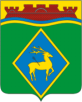 Меры социальной поддержки семей, имеющих детей и проживающих на территории Белокалитвинского района 
                                                                                          (часть 1)
Финансовое управление Администрации Белокалитвинского района
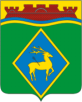 Меры социальной поддержки семей, имеющих детей и проживающих на территории Белокалитвинского района 
                                                                                          (часть 2)
Финансовое управление Администрации Белокалитвинского района
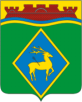 Меры социальной поддержки семей, имеющих детей и проживающих на территории Белокалитвинского района 
                                                                                          (часть 3)
Финансовое управление Администрации Белокалитвинского района
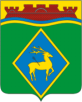 Меры социальной поддержки иным категориям граждан, проживающим на территории Белокалитвинского района 
                                                                                     (часть 4)
Финансовое управление Администрации Белокалитвинского района
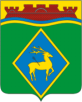 Меры социальной поддержки иным категориям граждан проживающих на территории Белокалитвинского района 
                                                                                     (часть 5)
Финансовое управление Администрации Белокалитвинского района
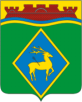 Меры социальной поддержки тружеников тыла
Областной закон от 22.10.2004 № 163-ЗС 
«О социальной поддержке тружеников тыла»
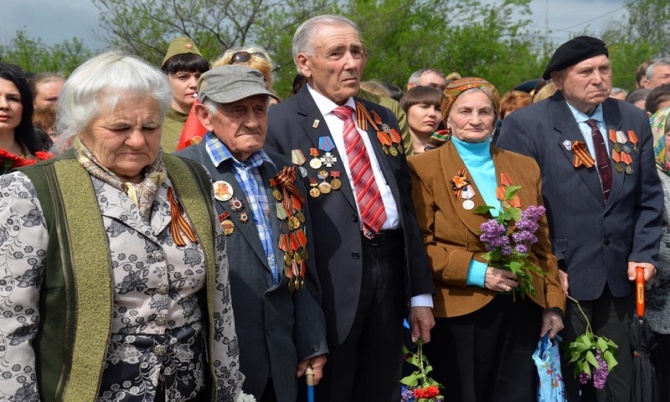 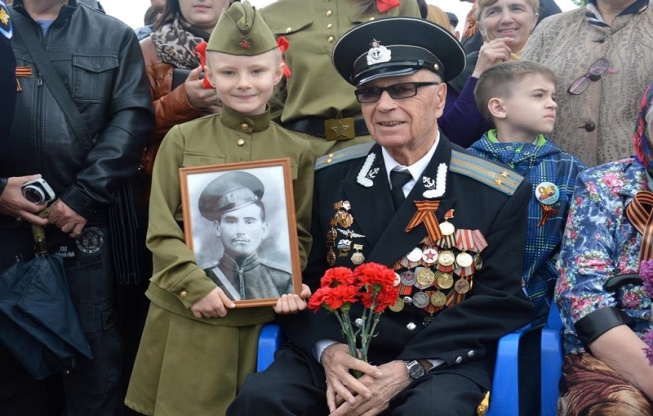 2019 год-1 128,5 тыс. рублей,
2020 год-1 134,9 тыс. рублей,
2021 год-1 141,9 тыс. рублей
бесплатное изготовление и ремонт зубных протезов
бесплатный проезд на территории Ростовской области независимо от места регистрации на всех видах городского пассажирского транспорта (кроме такси), на автомобильном транспорте общего пользования (кроме такси) пригородных и внутрирайонных маршрутов
бесплатный проезд на железнодорожном транспорте пригородного сообщения, на автомобильном транспорте пригородного межмуниципального и междугородного внутриобластного сообщений и оплата в размере 50 % стоимости проезда на водном транспорте пригородного сообщения
Финансовое управление Администрации Белокалитвинского района
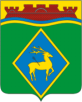 Меры социальной поддержки 
ветеранов труда и 
ветеранов труда Ростовской области
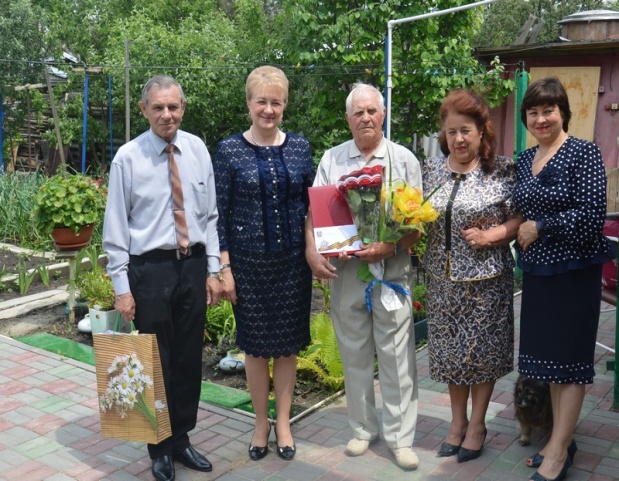 Областной закон от 02.10.2004 № 175-ЗС 
«О социальной поддержке ветеранов труда»
Областной закон от 20.09.2007 № 763-ЗС
 «О ветеранах труда Ростовской области»
2019 год-68 009,3 тыс. рублей,
2020 год-69 887,2 тыс. рублей,
2021 год-71 835,3 тыс. рублей
2019 год-22 368,4 тыс. рублей,
2020 год-23 311,0 тыс. рублей,
2021 год-23 974,5 тыс. рублей
бесплатное изготовление и ремонт зубных протезов
бесплатный проезд на территории Ростовской области независимо от места регистрации на всех видах городского пассажирского транспорта (кроме такси), на автомобильном транспорте общего пользования (кроме такси) пригородных и внутрирайонных маршрутов
бесплатный проезд на железнодорожном транспорте пригородного сообщения и на автомобильном транспорте пригородного межмуниципального и междугородного внутриобластного сообщений и оплата в размере 50 % стоимости проезда на водном транспорте пригородного сообщения в сроки действия сезонных тарифов
Компенсация в размере 50 %: - расходов на оплату жилых помещений и коммунальных услуг; - затрат на абонентскую плату за пользование услуг связи (телефон, радио, ТВ антенной )
Финансовое управление Администрации Белокалитвинского района
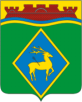 Меры социальной поддержки граждан, пострадавших от политических репрессий
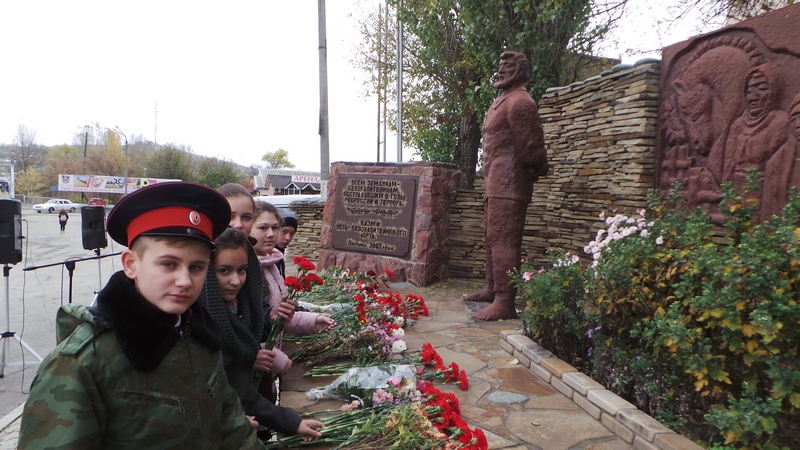 Областной закон от 22.10.2004 № 164-ЗС «О социальной поддержке граждан, пострадавших от политических репрессий»
2019 год-2 453,9 тыс. рублей,
2020 год-2 532,5 тыс. рублей, 
2021 год-2 613,9 тыс. рублей
бесплатное изготовление и ремонт зубных протезов
бесплатный проезд на территории Ростовской области независимо от места регистрации на всех видах городского пассажирского транспорта (кроме такси), на автомобильном транспорте общего пользования (кроме такси) пригородных и внутрирайонных маршрутов
бесплатный проезд на железнодорожном водном транспорте пригородного сообщения и автомобильном транспорте пригородного межмуниципального сообщения
Компенсация расходов: -на оплату жилых помещений и коммунальных услуг; 
за установку телефона; 
- стоимости проезда по территории РФ туда и обратно один раз в год
Финансовое управление Администрации Белокалитвинского района
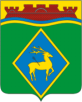 Социальное обслуживание граждан
На финансовое обеспечение выполнения муниципального задания муниципального бюджетного учреждения социального обслуживания Белокалитвинского района «Центр социального обслуживания граждан пожилого возраста и инвалидов» предусмотрено:

в 2019 году-233 359,0 тыс. рублей
в 2020 году- 241 177,7 тыс. рублей
в 2021 году-254 812,2 тыс. рублей
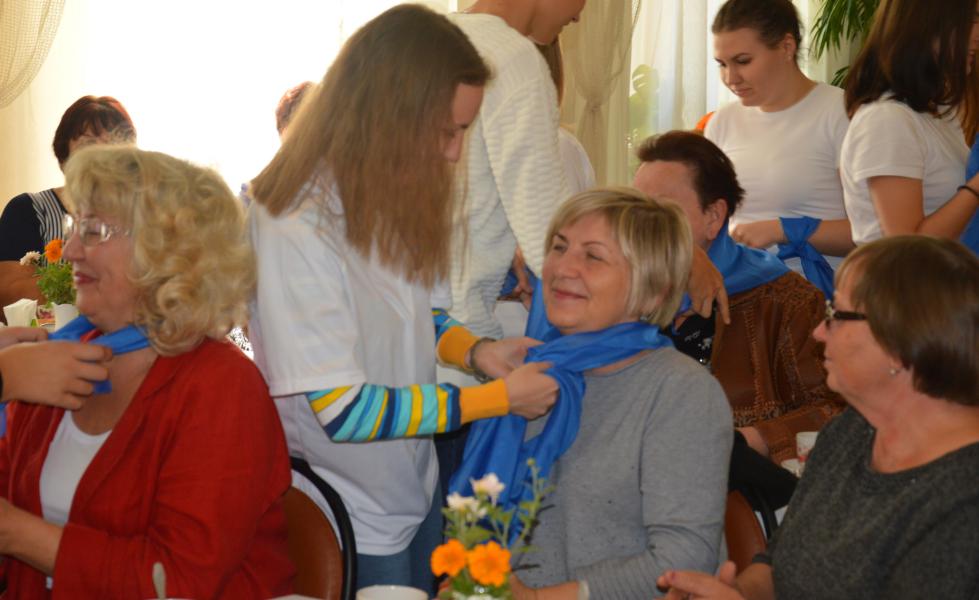 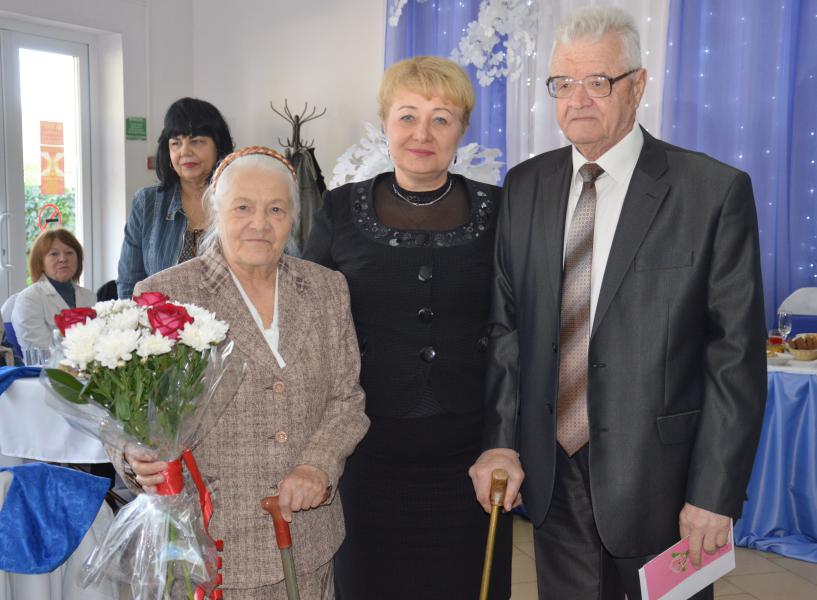 Финансовое управление Администрации Белокалитвинского района
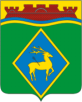 Расходы бюджета Белокалитвинского района на
 физическую культуру и спорт в 2019-2021 годах
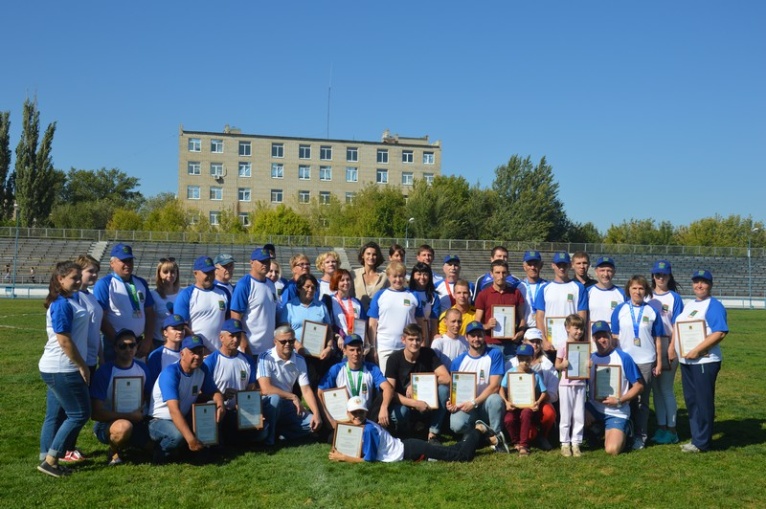 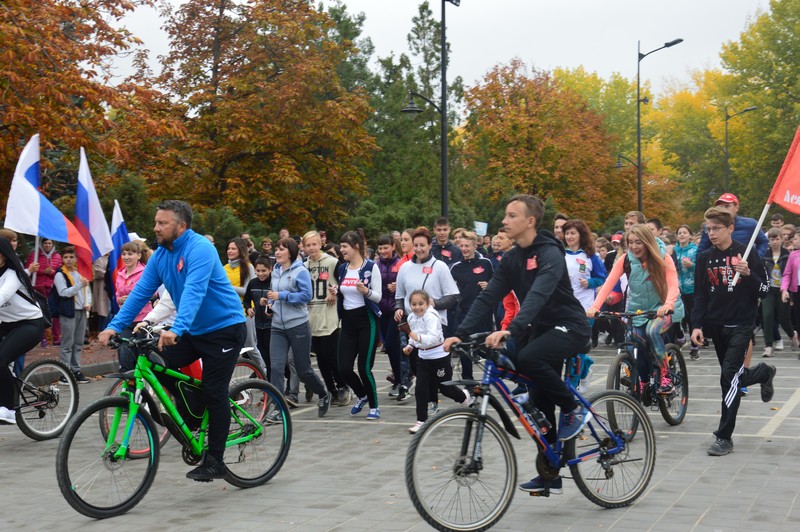 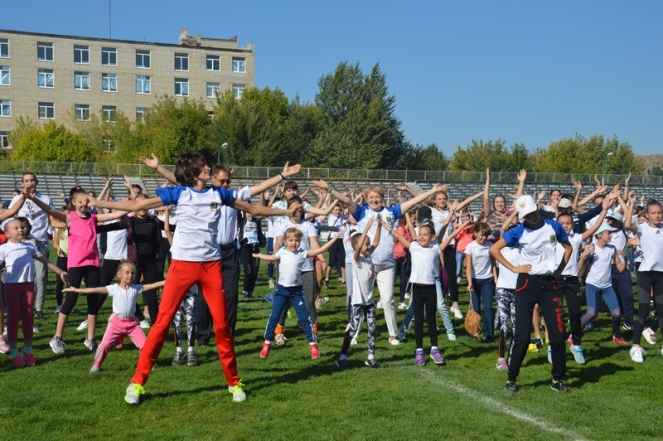 Финансовое управление Администрации Белокалитвинского района
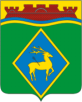 На обеспечение жильем жителей Белокалитвинского района 
в 2019-2021 годах предусмотрено 381 739,4 тыс. рублей
71 человек
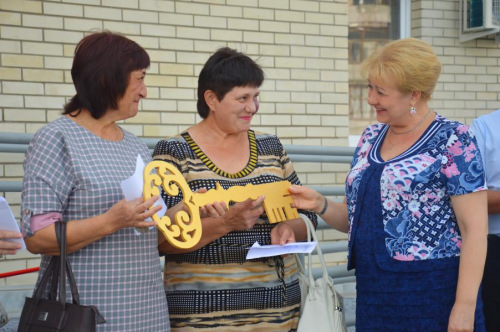 Обеспечение жилыми помещениями детей-сирот и детей, оставшихся без попечения родителей                 2019-2021 годы-68 160 тыс. рублей, в том числе               2019 год-22 080,0 тыс. рублей 2020-2021 годы-23 040,0 тыс. рублей ежегодно
148 семей
Переселение граждан из аварийного и ветхого жилищного фонда 2019-2021 годы-296 398,1 тыс. рублей, в том числе 2019 год-30 379,4 тыс. рублей, 2020 год-157 708,9 тыс. рублей, 
2021 год-108 309,8 тыс. рублей
15 семей
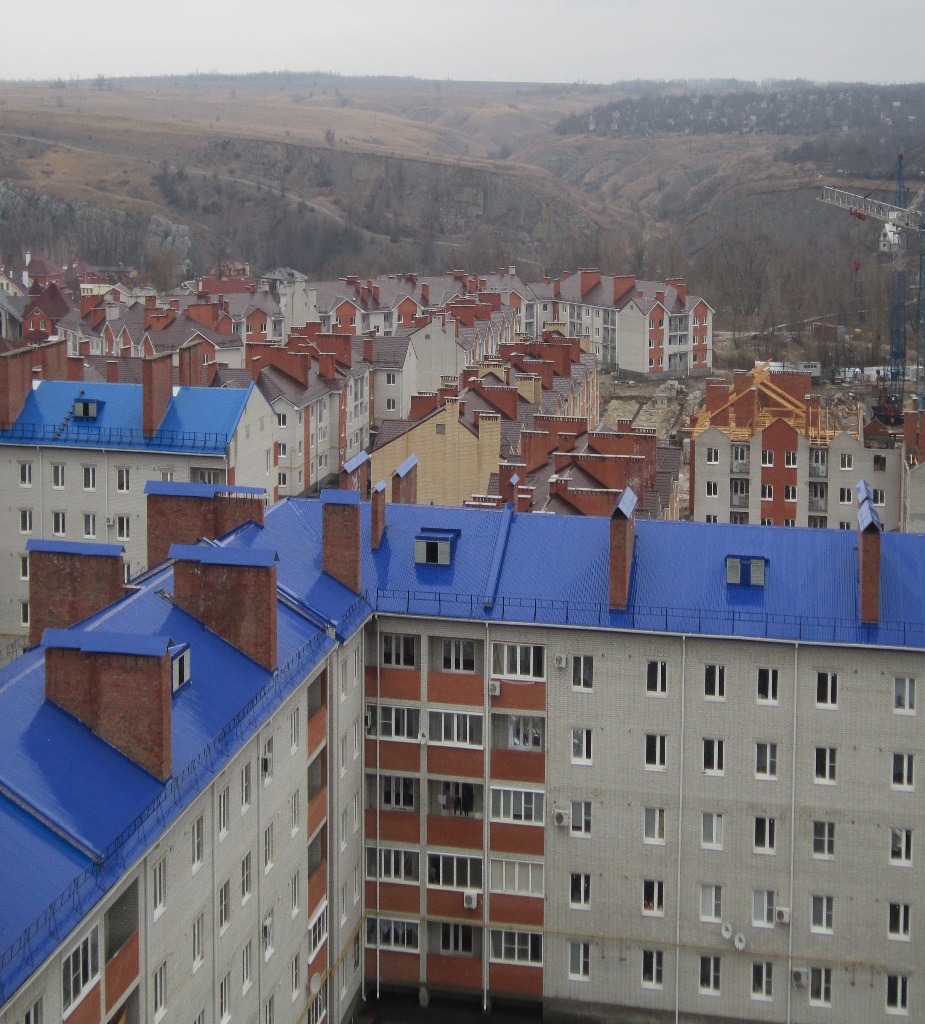 Обеспечение жильем молодых семей 
2019-2021 годы-13 095 тыс. рублей, 
2019-2021 годы- по 4 365 тыс. рублей ежегодно
9 семей
Обеспечение жильем граждан, проживающих в сельской местности 2019-2021 годы-300,9 тыс. рублей, 2019 год-109,4 тыс.рублей,2020-2021 годы- ежегодно по 100,0 тыс. рублей
5 человек
Обеспечение жильем ветеранов боевых действий, инвалидов и семей, имеющих детей инвалидов
2019-2021 годы-3 776,9 тыс. рублей, в том числе 2019 год-3 021,5 тыс. рублей, 2020 год-755,4 тыс.рублей
Финансовое управление Администрации Белокалитвинского района
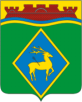 Расходы по разделу «жилищно-коммунальное хозяйство» в 2019-2021 годах
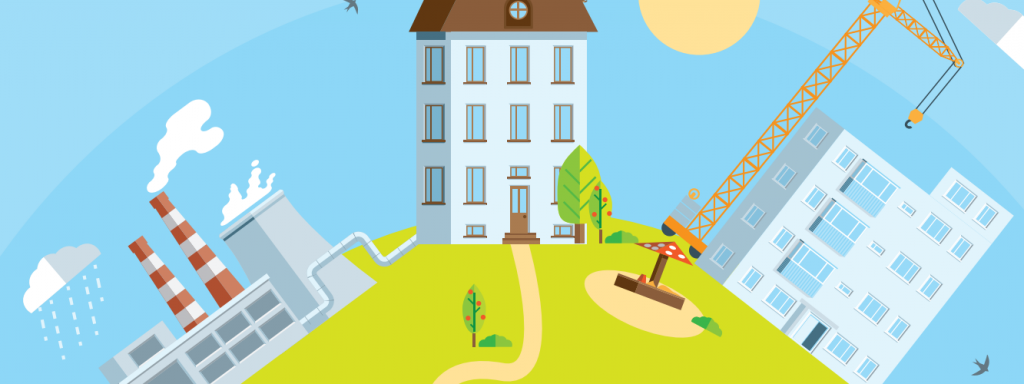 2019 год-294 343,7 тыс. рублей,
2020 год-330 954,6 тыс. рублей,
2021 год-182 292,2 тыс. рублей
Мероприятия по переселению граждан из многоквартирного аварийного жилищного фонда, признанного непригодным для проживания, аварийным и подлежащим сносу или реконструкции
 в сумме  266 018,7 тыс. рублей, из них на 2019- 0,0 тыс. рублей,  2020 год-157 708,9 тыс. рублей,  на 2021 год- 108 309,8 тыс.рублей
Строительство и реконструкция объектов водопроводно-канализационного хозяйства
на 2019-2021 год в сумме 17 729,2 тыс. рублей,   из них в 2019 году-5 981,9 тыс.рублей,
  в 2020 году-10 893,8 тыс.рублей, 
в 2021 году-853,5 тыс.рублей
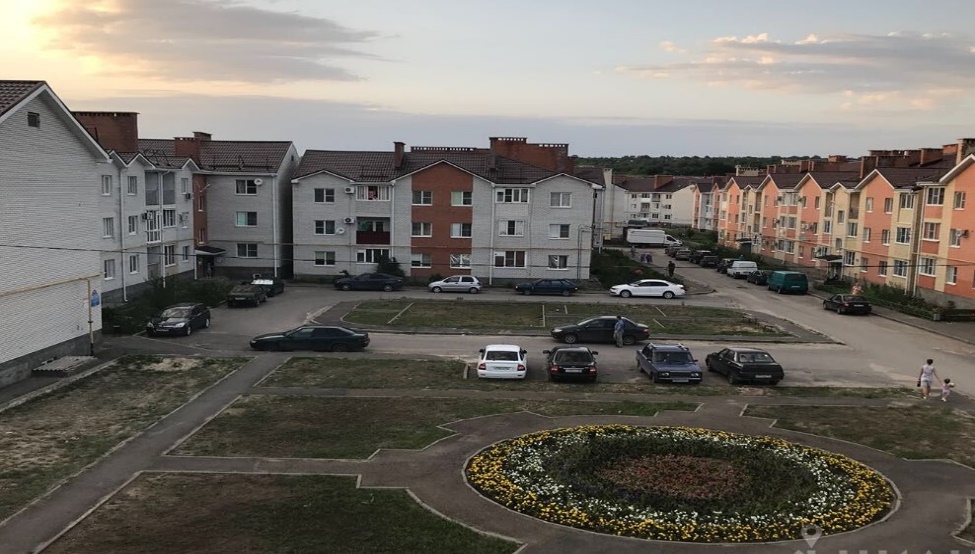 Реализация мероприятий по формированию городской среды 
в сумме 178 836,9 тыс. рублей, 
из них на 2019 год-130 433,1 тыс.рублей, 
на 2020 год-42 603,0 тыс.рублей, 
в 2021году -5 800,8 тыс.рублей
Финансовое управление Администрации Белокалитвинского района
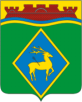 Расходы на реализацию мероприятий по формированию современной городской среды 
на территории Белокалитвинского района 
на 2019-2021 годы-178 836,9 тыс. рублей
Реализация мероприятий по благоустройству дворовых территорий 
2019 год-21 326,2 тыс. рублей,
2020 год-21 301,5 тыс. рублей,
2021 год-2 900,4 тыс. рублей
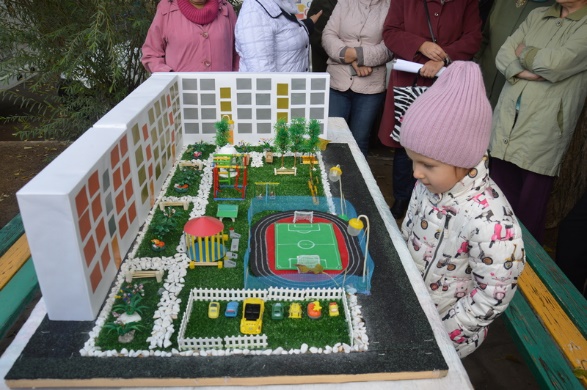 Реализация мероприятий по благоустройству общественных территорий 
Ростовской области на  2019 год в сумме 87 780,7 тыс. руб.
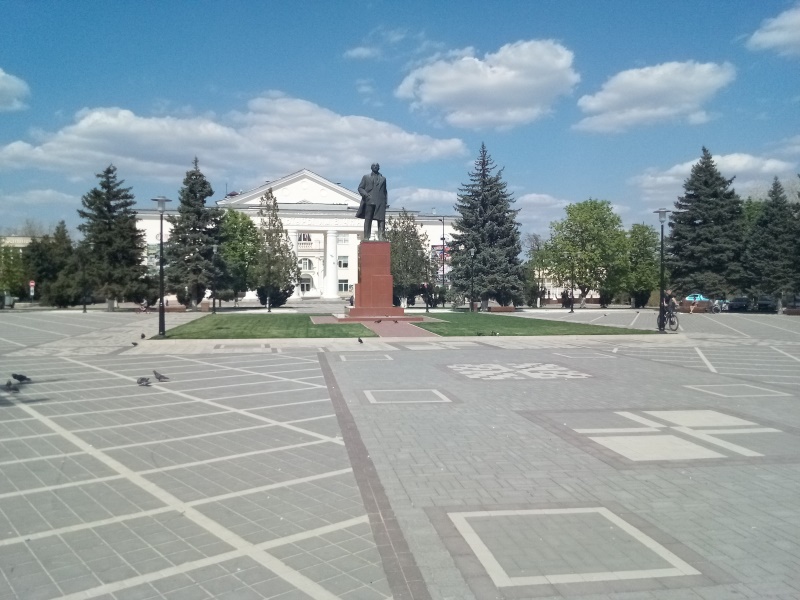 Реализация мероприятий по благоустройству общественных территорий 
2019 год-21 326,2 тыс. рублей,
2020 год-21 301,5 тыс. рублей,
2021 год-2 900,4 тыс. рублей
Финансовое управление Администрации Белокалитвинского района
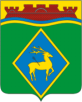 Расходы на осуществление капитальных вложений в объекты муниципальной собственности Белокалитвинского района на 2019 год
Капитальный ремонт объектов культуры и туристических объектов (сквер им.Сафарова) 35  848,6 тыс. рублей
Формирование комфортной городской среды на территории Белокалитвинского городского поселения  130 433,1 тыс. рублей
Капитальный ремонт МБДОУ ДС № 35 – 37 920,9 тыс.рублей
Водоснабжение х.Нижнепопов, х.Погорелов (ПИР)  3 730,2 тыс. рублей
Проектно-сметная документация на капитальный ремонт  МБОУ Богураевская СОШ 6 601,9 тыс. рублей
Газификация х.Рудаков, с.Литвиновка, х.Ленин, х.Грушевка, х.Семимаячный  54 752,0 тыс. рублей
Финансовое управление Администрации Белокалитвинского района
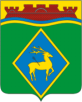 Дорожное хозяйство (часть 1)
Основные источники формирования доходов дорожного фонда Белокалитвинского района:
-акцизы на автомобильный бензин,
-субсидии из областного бюджета,
-прочие налоговые доходы
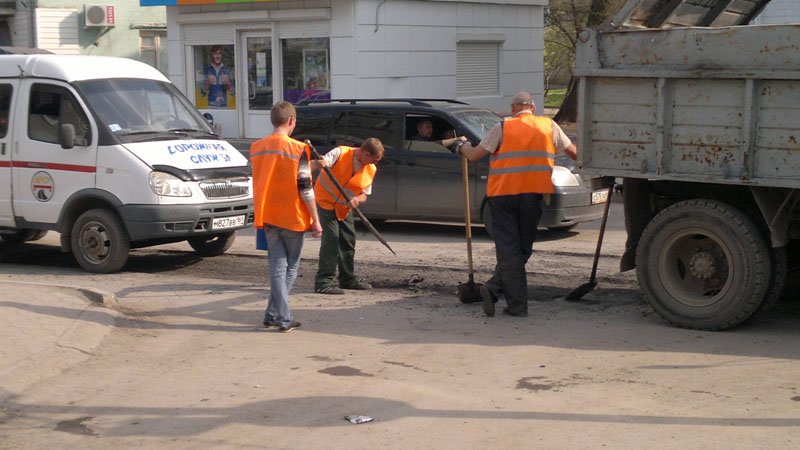 Протяженность дорог местного значения
815 500 км.
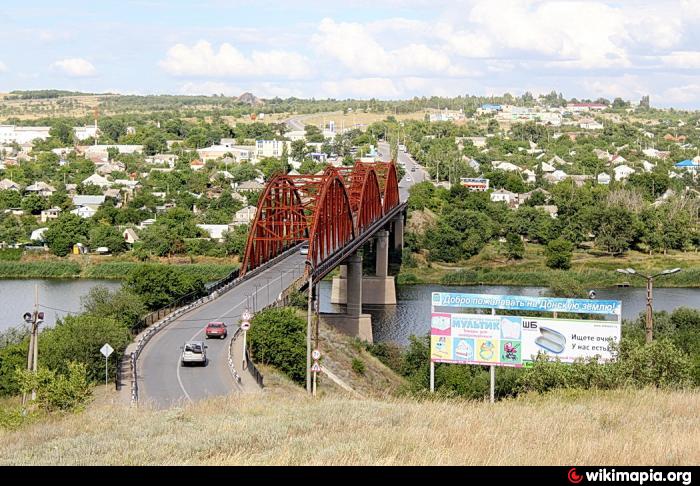 Объем бюджетных ассигнований дорожного фонда 
Белокалитвинского района:
2019 год-48 311,1 тыс. рублей
2020 год-50 610,3 тыс. рублей
2021 год-50 610,3 тыс. рублей
Финансовое управление Администрации Белокалитвинского района
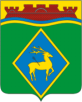 Дорожное хозяйство (часть 2)
Направление расходов 
дорожного фонда 
Белокалитвинского района:
-обеспечение дорожной деятельности в отношении автомобильных дорог местного значения
-субсидии из областного и районного бюджетов бюджетам поселений на строительство (реконструкцию), капитальный ремонт, ремонт и содержание автомобильных дорог общего пользования местного значения, в том числе на формирование муниципальных дорожных фондов
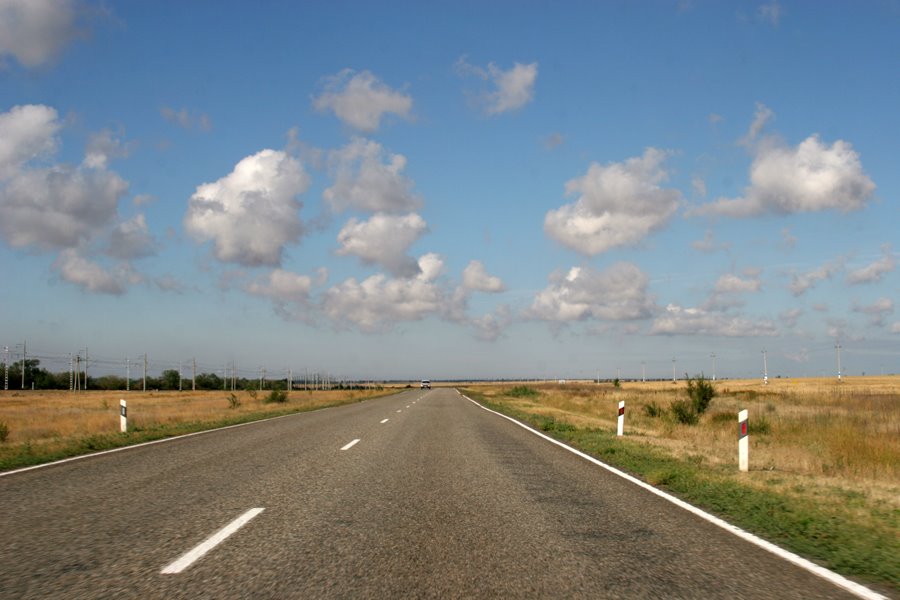 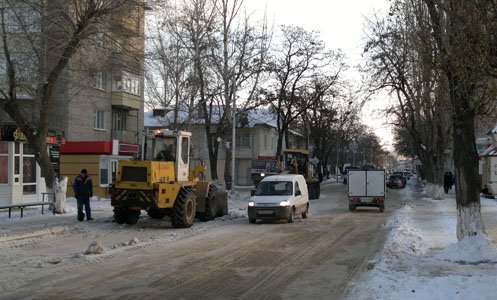 Финансовое управление Администрации Белокалитвинского района
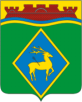 Муниципальная поддержка экономики
Сельское хозяйство и рыболовство
2019 год
4 734,9 тыс. рублей
2020 год
1 813,6 тыс. рублей
2021 год
1 813,6 тыс. рублей
Другие вопросы в области национальной экономики
2019 год
1 437,9 тыс. рублей
2020 год
198,9 тыс. рублей
2021 год
198,9  тыс. рублей
Финансовое управление Администрации Белокалитвинского района
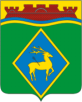 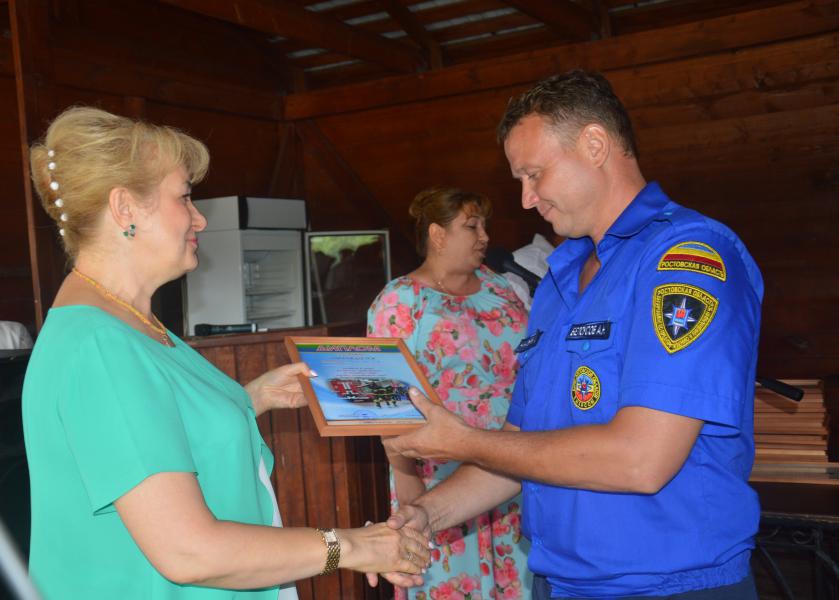 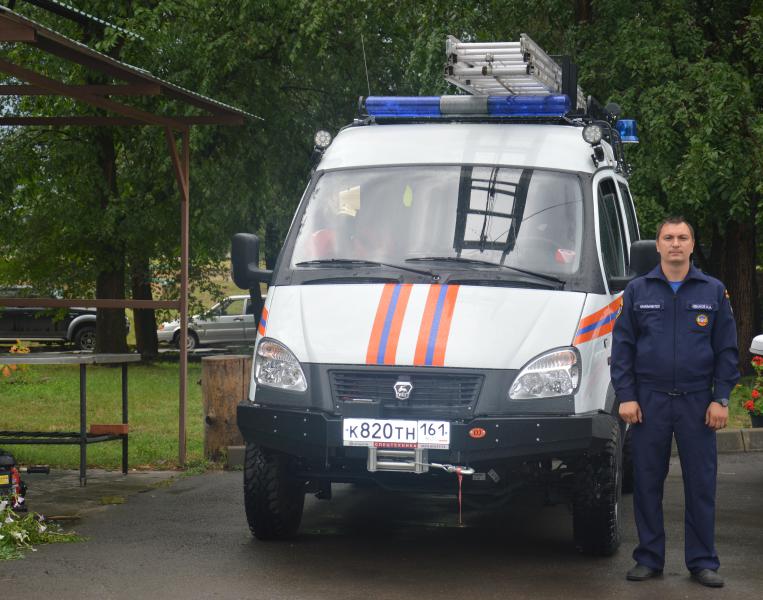 Финансовое управление Администрации Белокалитвинского района
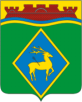 Расходы на реализацию мероприятий в Белокалитвинском районе системы-112 составят на 2019 год -  1 576,1 тыс. рублей, на 2020 год – 1 591,1 тыс. рублей,на 2021 год – 1 606,6 тыс. рублей
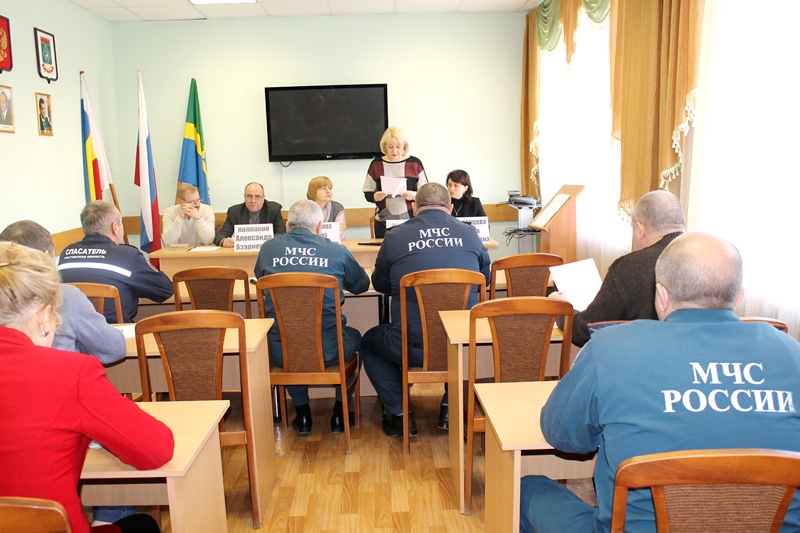 • финансовое обеспечение деятельности МКУ Белокалитвинского района «Служба-112»  (6 штатных единиц);
 • обеспечение функционирования и поддержания в постоянной готовности системы-112.
Финансовое управление Администрации Белокалитвинского района
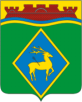 Объемы межбюджетных трансфертов бюджетам поселений в 2019 году
Финансовое управление Администрации Белокалитвинского района
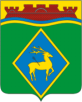 Объемы межбюджетных трансфертов 
бюджетам поселений на 2018 - 2021 годы
Финансовое управление Администрации Белокалитвинского района
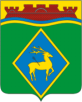 Объемы межбюджетных трансфертов 
бюджетам поселений за счет средств областного бюджета и бюджета района для софинансирования расходных обязательств,                                                                                                 возникающих при выполнении полномочий органов местного самоуправления по вопросам местного значения в 2019 году
Тыс. рублей
Финансовое управление Администрации Белокалитвинского района
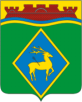 Объемы межбюджетных трансфертов 
бюджетам поселений за счет средств областного бюджета и бюджета района для софинансирования расходных обязательств,                                                                                                 возникающих при выполнении полномочий органов местного самоуправления по вопросам местного значения в 2019 году
Финансовое управление Администрации Белокалитвинского района
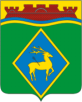 Структура межбюджетных трансфертов 
на 2019 год в рамках муниципальных программ белокалитвинского района
Развитие культуры и туризма
16 893,0 тыс. рублей
5,5 %
Развитие транспортной системы
28 133,7 тыс. рублей
9,2 %
Обеспечение качественными жилищно-коммунальными услугами населения Белокалитвинского района 
67 328,1 тыс. рублей
22,0 %
Обеспечение доступным и комфортным жильем населения Белокалитвинского района
27 633,1 тыс. рублей
9,0 %
Формирование современной городской среды на территории Белокалитвинского района
166 281,7 тыс. рублей
54,2 %
Финансовое управление Администрации Белокалитвинского района
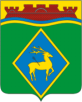 Структура расходов по муниципальным программам белокалитвинского района в 2019 году
Финансовое управление Администрации Белокалитвинского района
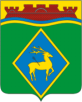 Доля муниципальных программ в общем объеме расходов, запланированных на реализацию муниципальных программ Белокалитвинского района в 2019 году
Развитие образования
41,2%
Формирование современной городской среды на территории Белокалитвинского района 
5,6 %
Информационное 
общество
1,2%
Управление муниципальным имуществом
0,3%
Обеспечение общественного порядка и противодействия преступности
0,1%
Социальная поддержка граждан 
32,2%
Обеспечение качественными жилищно-коммунальными услугами населения
2,5%
Развитие сельского хозяйства
1,9%
Доступная среда 0,1%
Управление муниципальными финансами района
0,4%
Энерго-
эффективность и развитие энергетики
0,1%
Обеспечение доступным и комфортным жильем населения 
1,8%
Поддержка казачьих обществ
0,5%
Муниципальная политика
2,1%
Молодежь Дона
0,1%
Развитие транспортной системы
 1,6%
Защита населения и территории от чрезвычайных ситуаций
0,7%
Охрана окружающей среды и рациональное природопользование 
0,1%
Экономическое развитие и инновационная экономика 
0,1%
Развитие культуры и туризма 
5,0%
Развитие здравоохранения 
1,3%
Финансовое управление Администрации Белокалитвинского района
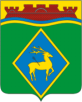 Доля муниципальных программ, связанных с социальным развитием, в общем объеме расходов, запланированных на реализацию муниципальных программ Белокалитвинского района в 2019 году, часть I
Финансовое управление Администрации Белокалитвинского района
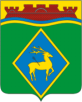 Доля муниципальных программ, связанных с развитием инфраструктуры и обеспечением условий жизнедеятельности, в общем объеме расходов, запланированных на реализацию муниципальных программ Белокалитвинского района в 2019 году, часть II
Финансовое управление Администрации Белокалитвинского района
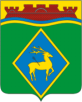 Доля муниципальных программ, связанных с обеспечением высоких темпов экономического роста, в общем объеме расходов, запланированных на реализацию муниципальных программ Белокалитвинского района в 2019 году, часть III
Бюджет Белокалитвинского района на 2019 год  и на плановый период 2020 и 2021 годов представлен на рассмотрение Собранию депутатов Белокалитвинского района
Благодарим за внимание!